Trends in Entrepreneurship Education & Research
Dr. Charles H. Matthews 
Distinguished Teaching Professor 
Fellow of the Graduate School 
Founder, UC Center for Entrepreneurship 
J. William Fulbright U.S. Scholar 
University of Cincinnati 
ICSB Past President and Chair of the Wilford L. White Fellows
13 December 2019
“Welcome to ever evolving world of Entrepreneurship Education and Research.”
©Charles H. Matthews, PhD
2
Three Key Points
Changing nature of work
	
Changing Nature of Education

The Entrepreneurship Paradox
What is next? What is next after next?
©Charles H. Matthews, PhD
3
√ Innovation is a moving target√ Conflicting information√ MSME vs Scalable Venture
4
Blockchain Centre, Vilnius, Lithuania ©Charles H. Matthews
Ideation, Integration, and Execution: State of the Art
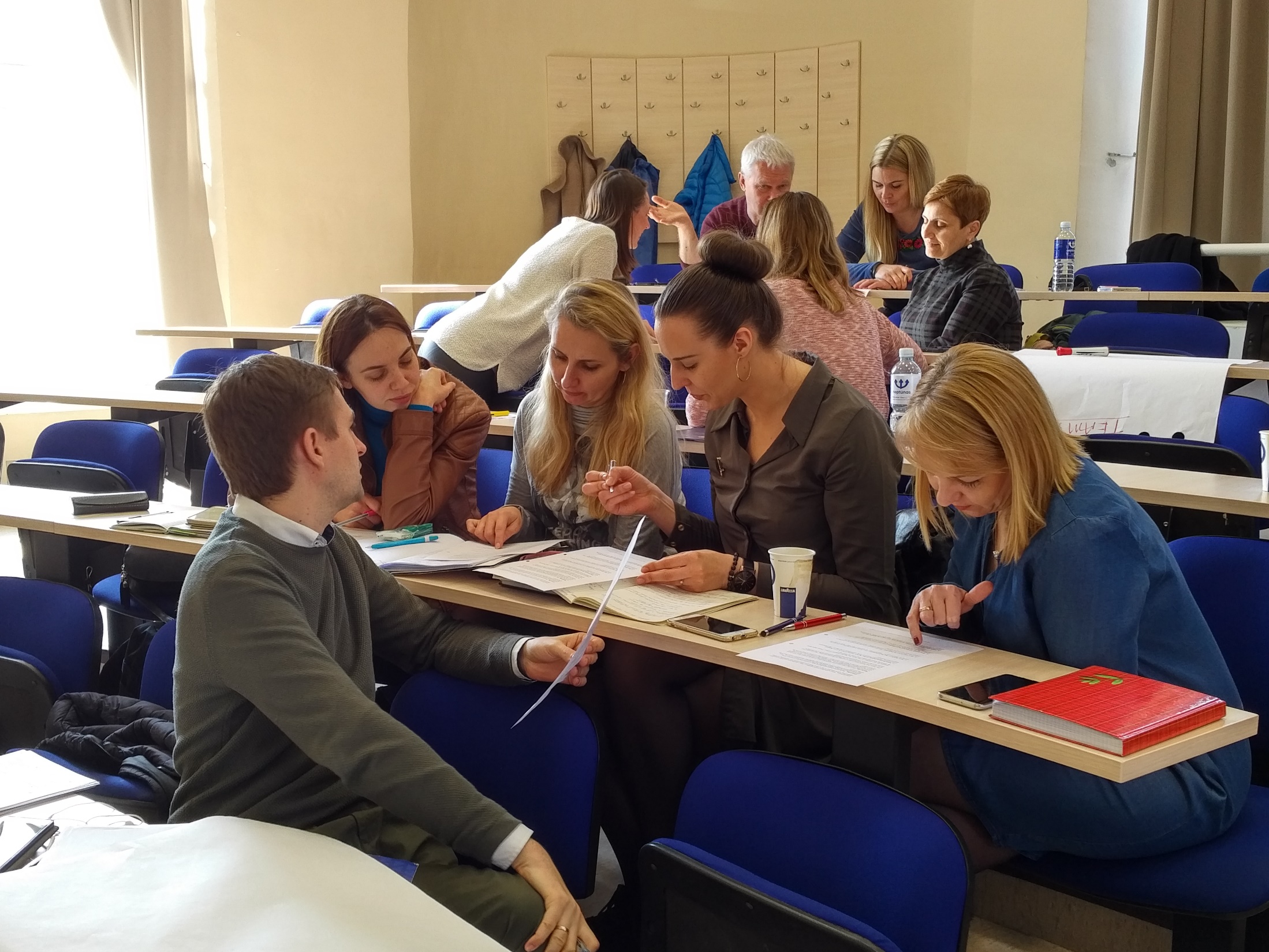 What is next?
What teaching/learning designs do we need to create value for our students?
5
Leadership and Teamwork Symposium
 ©Charles H. Matthews
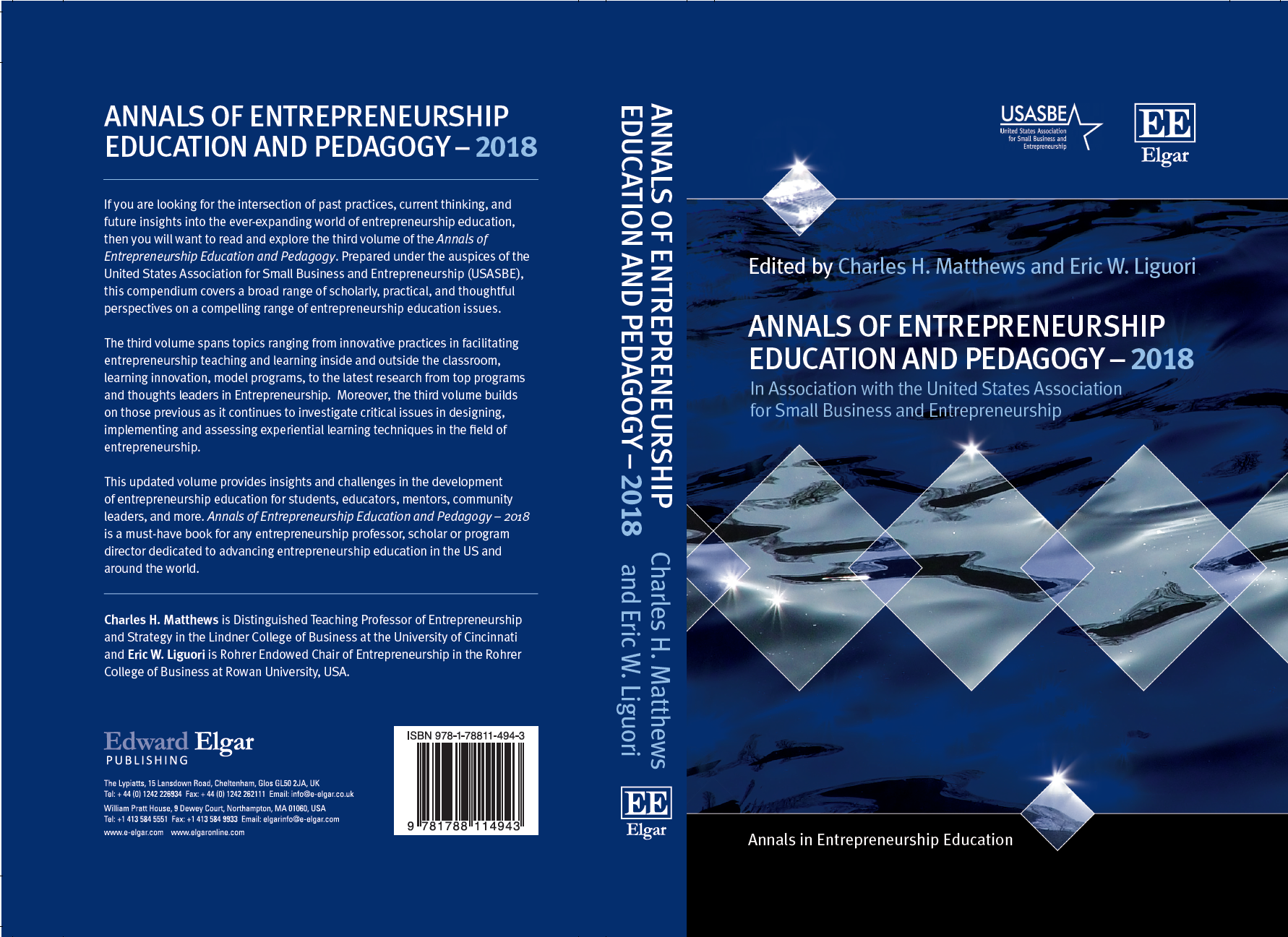 What teaching/learning designs do we need to create value for our students?
6
Leadership and Teamwork Symposium
 ©Charles H. Matthews
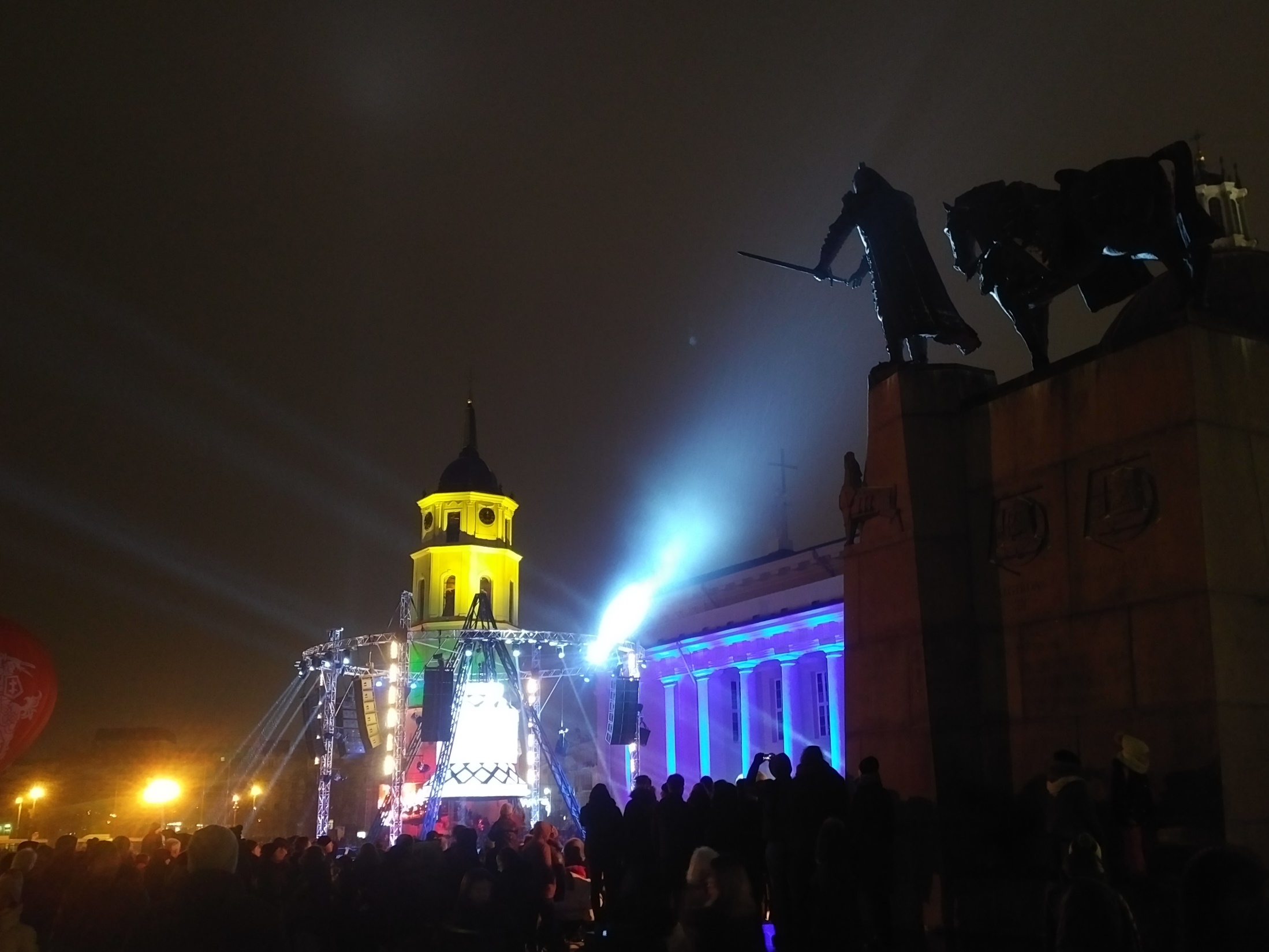 Artificial Intelligence
Virtual Reality
Robotics
The Internet of Things (IoT and IIoT)
The Power of Big Data and Data Analytics
Access to Capital
Receptivity to Disruptive Innovation
Seven Key Trends
Katedros aikštė Vilnius, Lietuva atkuta 100 Celebration ©Charles H. Matthews
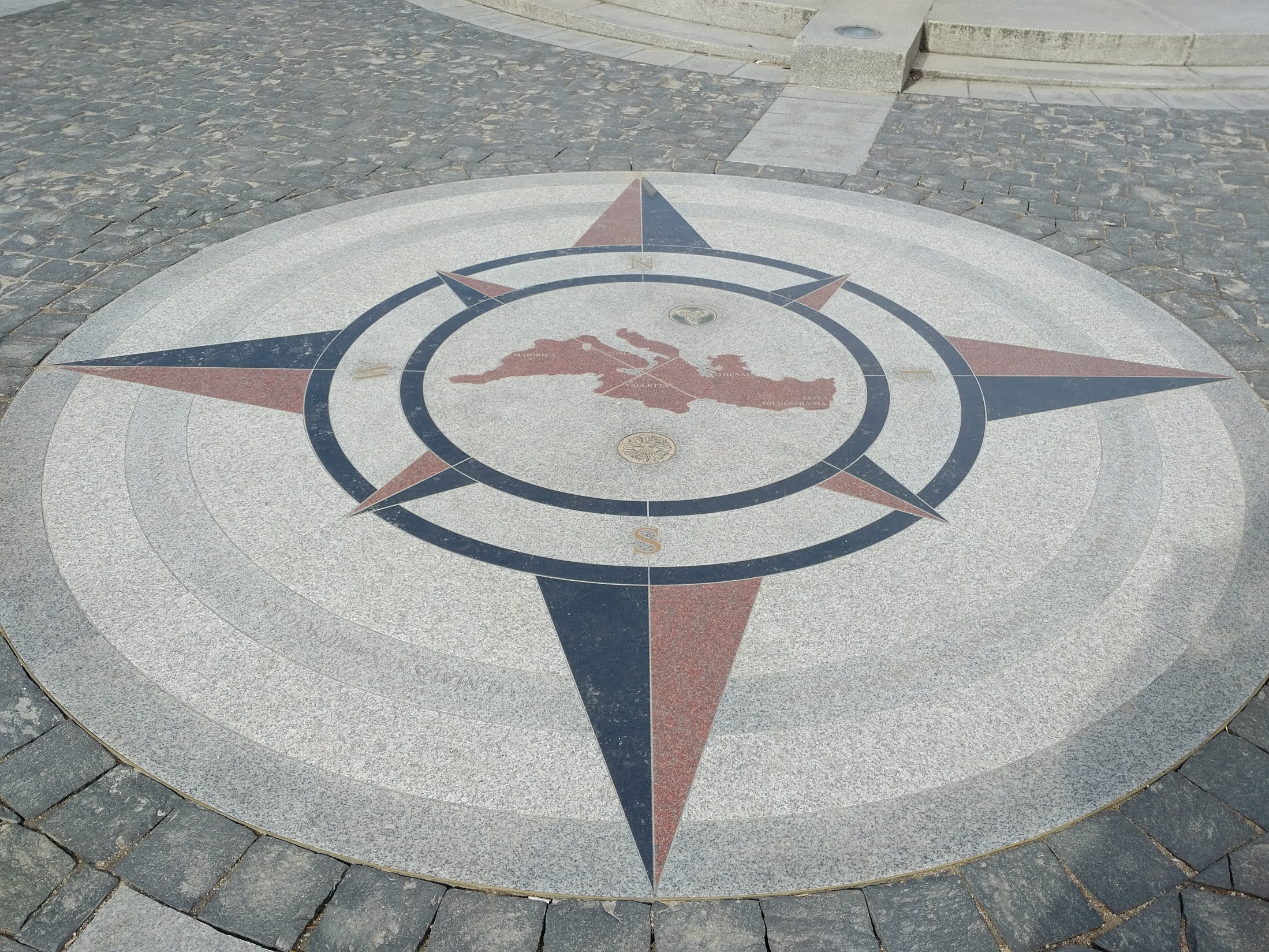 Questions and Answers
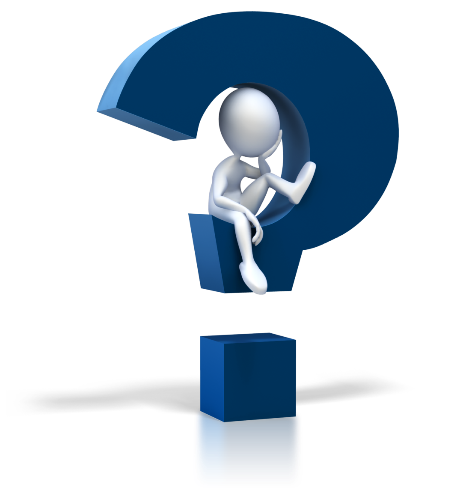 Where is Lithuania? ©Charles H. Matthews, PhD